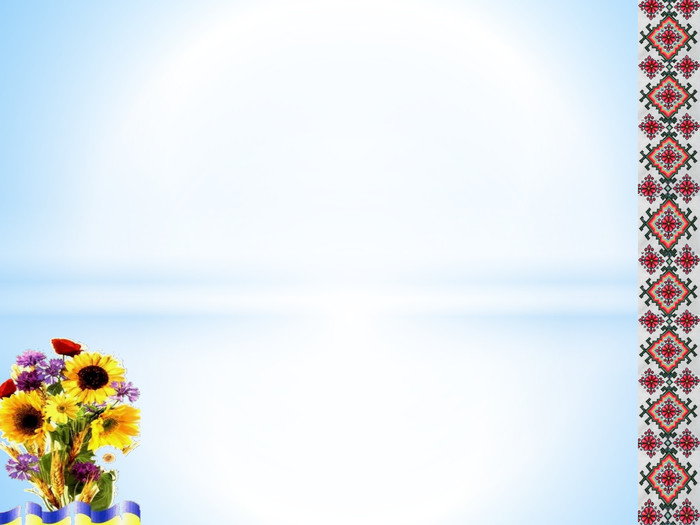 Портфоліо керівника музичногоЗапорізької початкової школи «Еврика»  Ольги АМАГДАЛЄЗОВОЇ
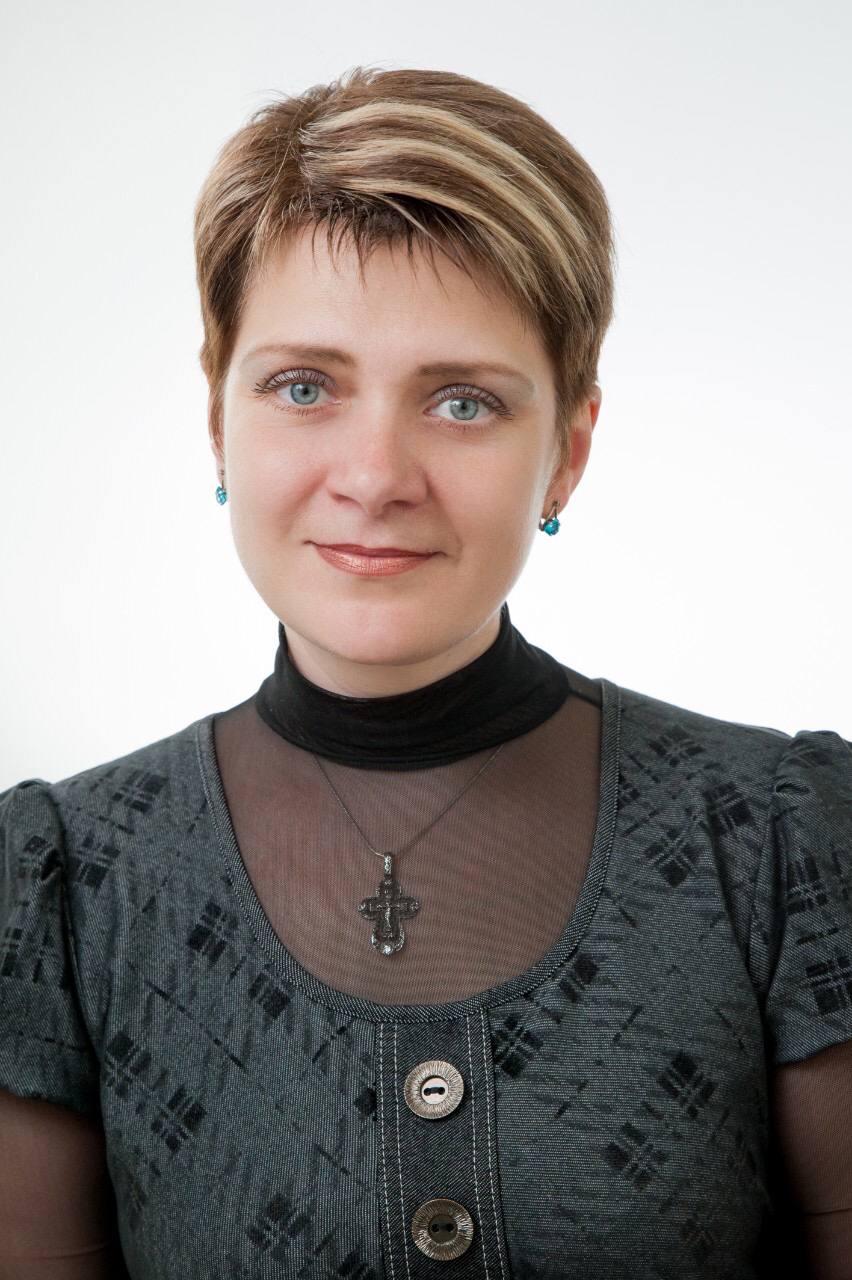 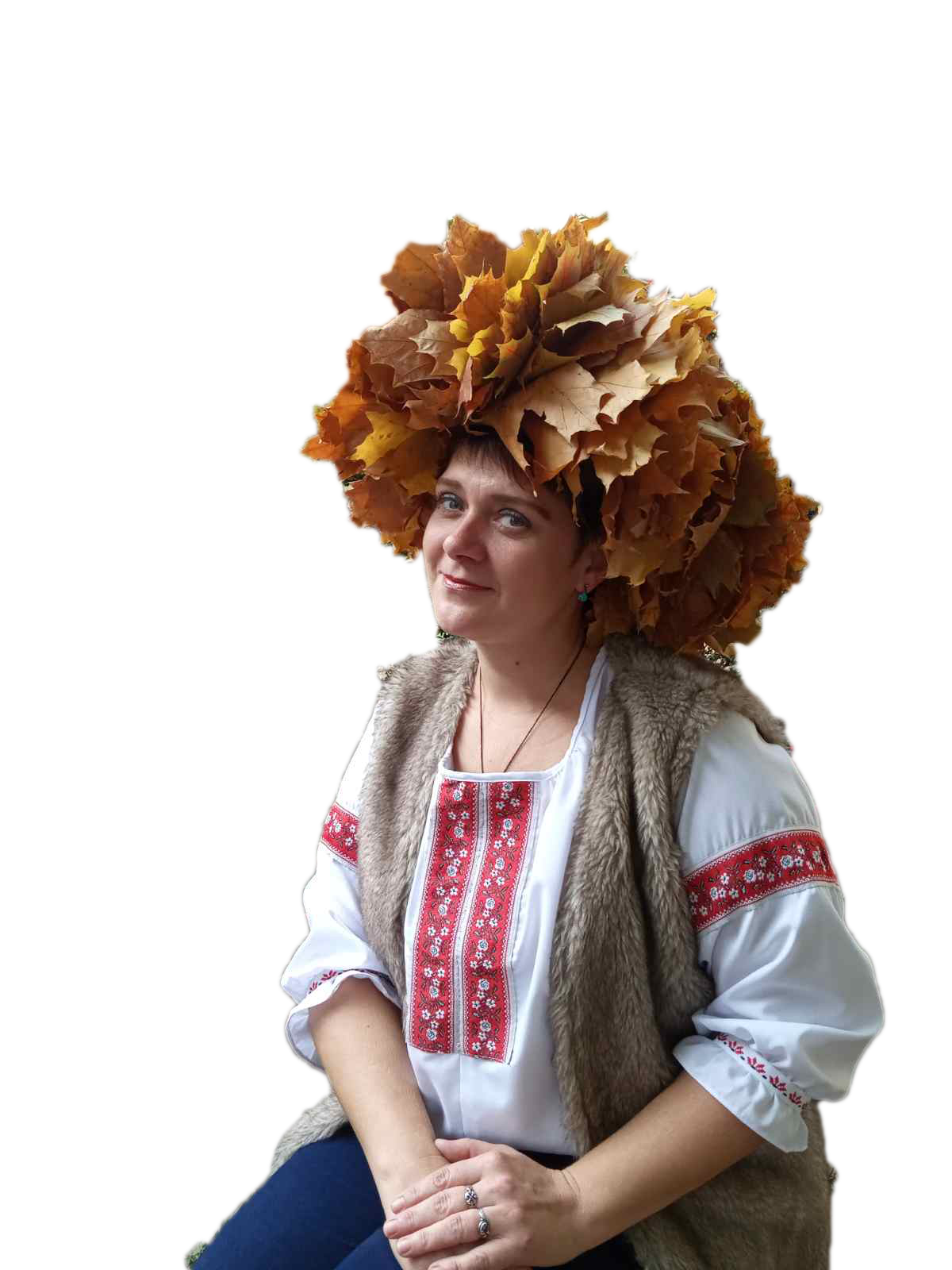 Про себе:
Дата народження: 15.11.1977р.Педагогічний стаж: 19 років.Посада: керівник музичний.Рівень кваліфікації: «Спеціаліст вищої категорії».Освіта: вища.
Відомості про освіту: 01.09.1993р.- вступ до Запорізького міського педагогічного училища №2 за спеціальністю  «Дошкільне виховання».25.06.2000р.- закінчила навчання у Запорізькому міському педагогічному училищі за спеціальністю «Дошкільне виховання».01.09.2000р.- вступ до Мелітопольського державного  університету за спеціальністю «Психологія».25.06.2002р.- закінчила Мелітопольський державний педагогічний університет за спеціальністю «Психологія» та здобула кваліфікацію практичного психолога в закладах освіти.
Педагогічне кредо та життєве кредо:
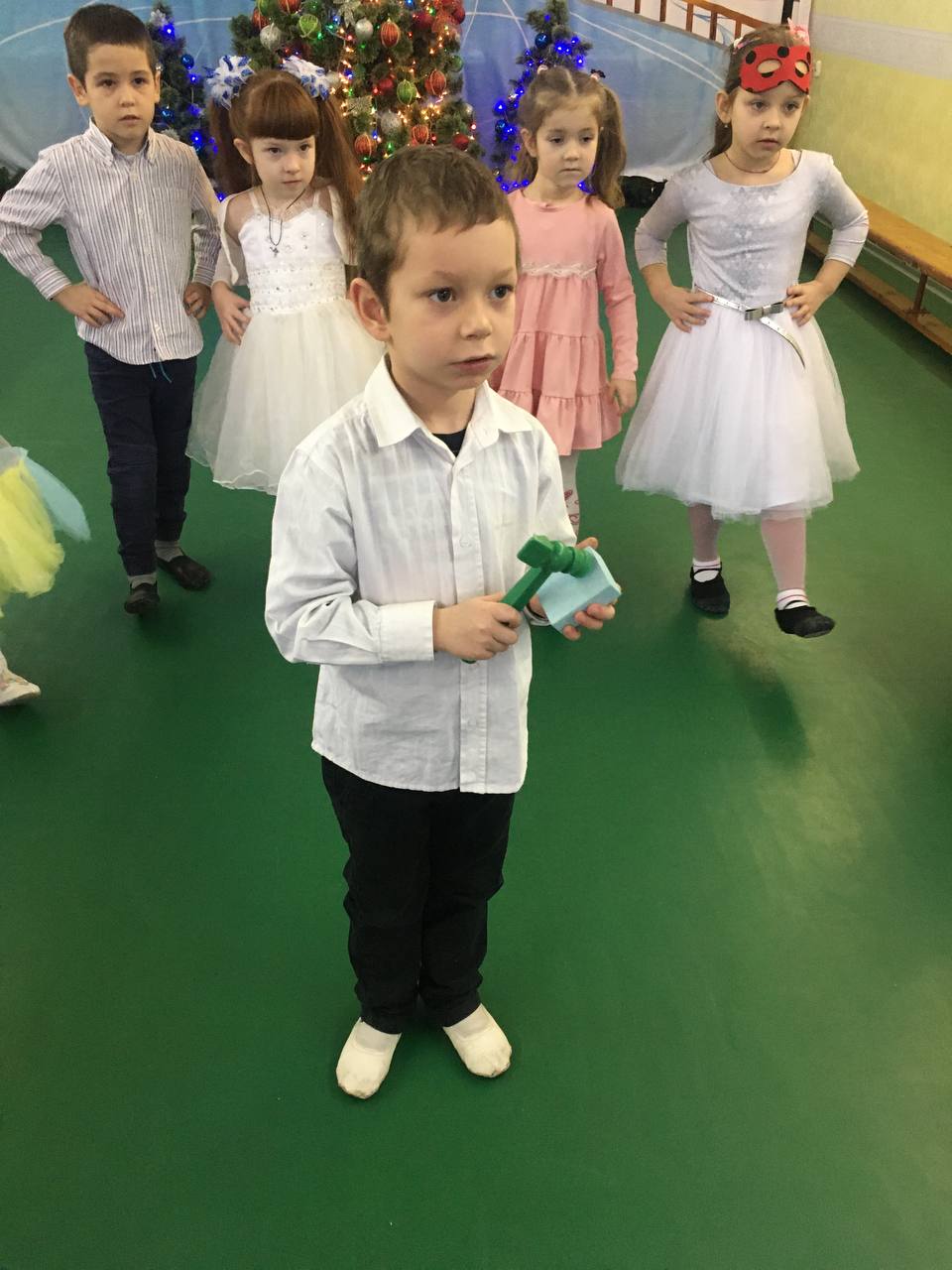 Педагогічне кредо: «Відкрити в кожній дитині душу творця, дати їй змогу пробудитися і розквітнути».
Життєве кредо: «Знайти сенс свого життя - це, безумовно, щастя; знайти своє щастя в житті -  це, безумовно, цього сенс. Сенс у тому, щоб не тільки знайти щастя, а й подарувати його іншим».
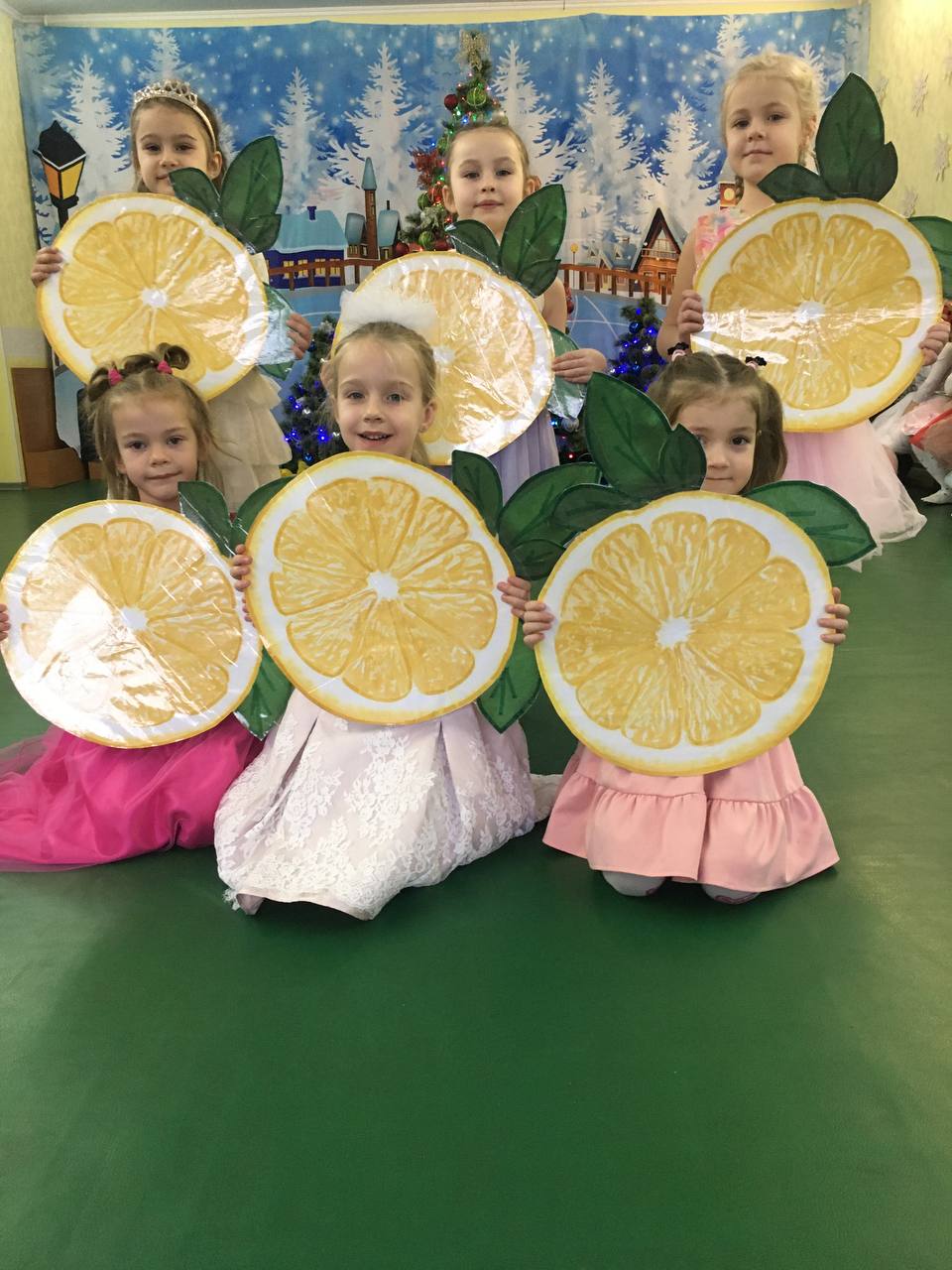 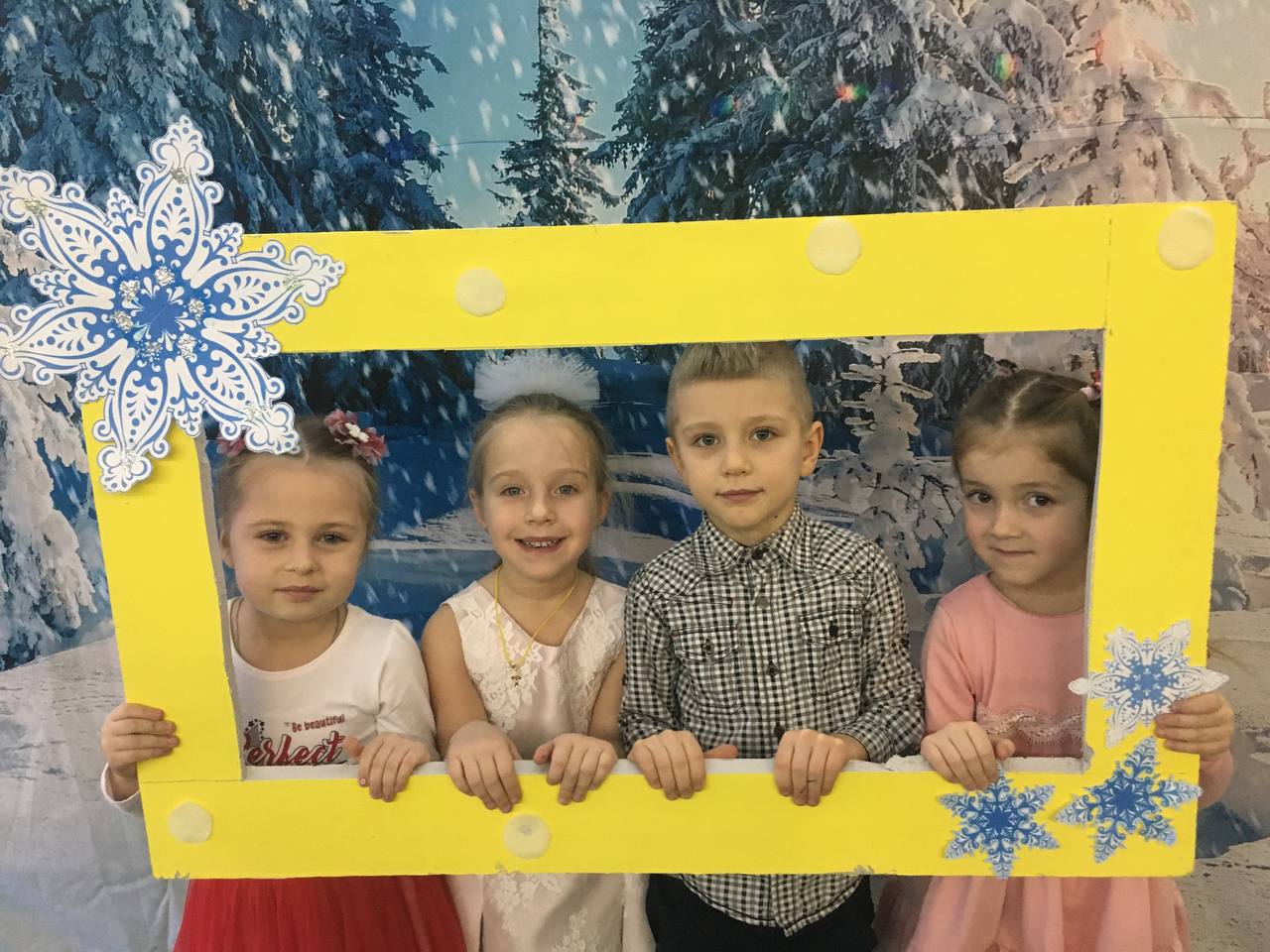 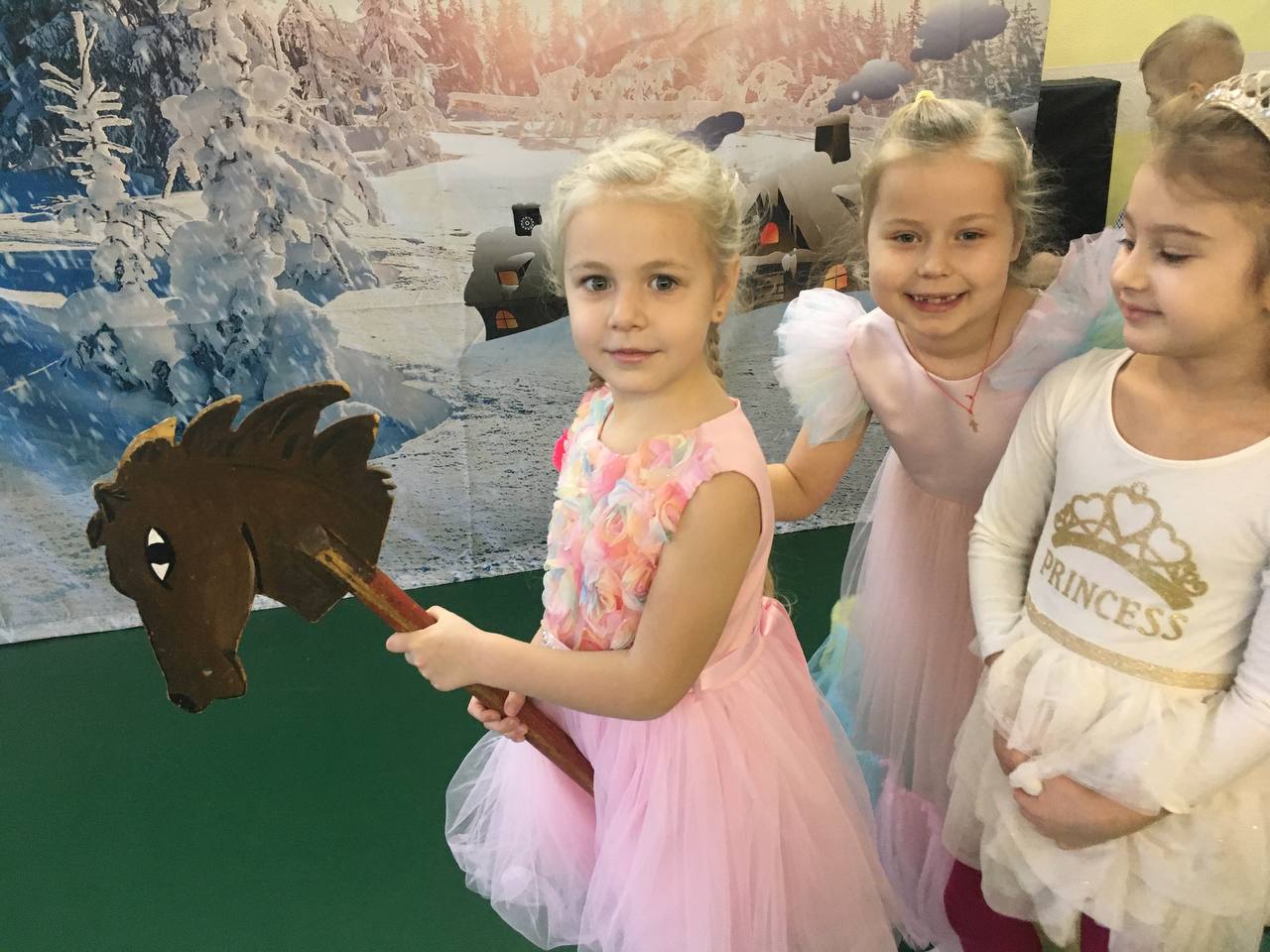 Перепідготовка та підвищення кваліфікації.
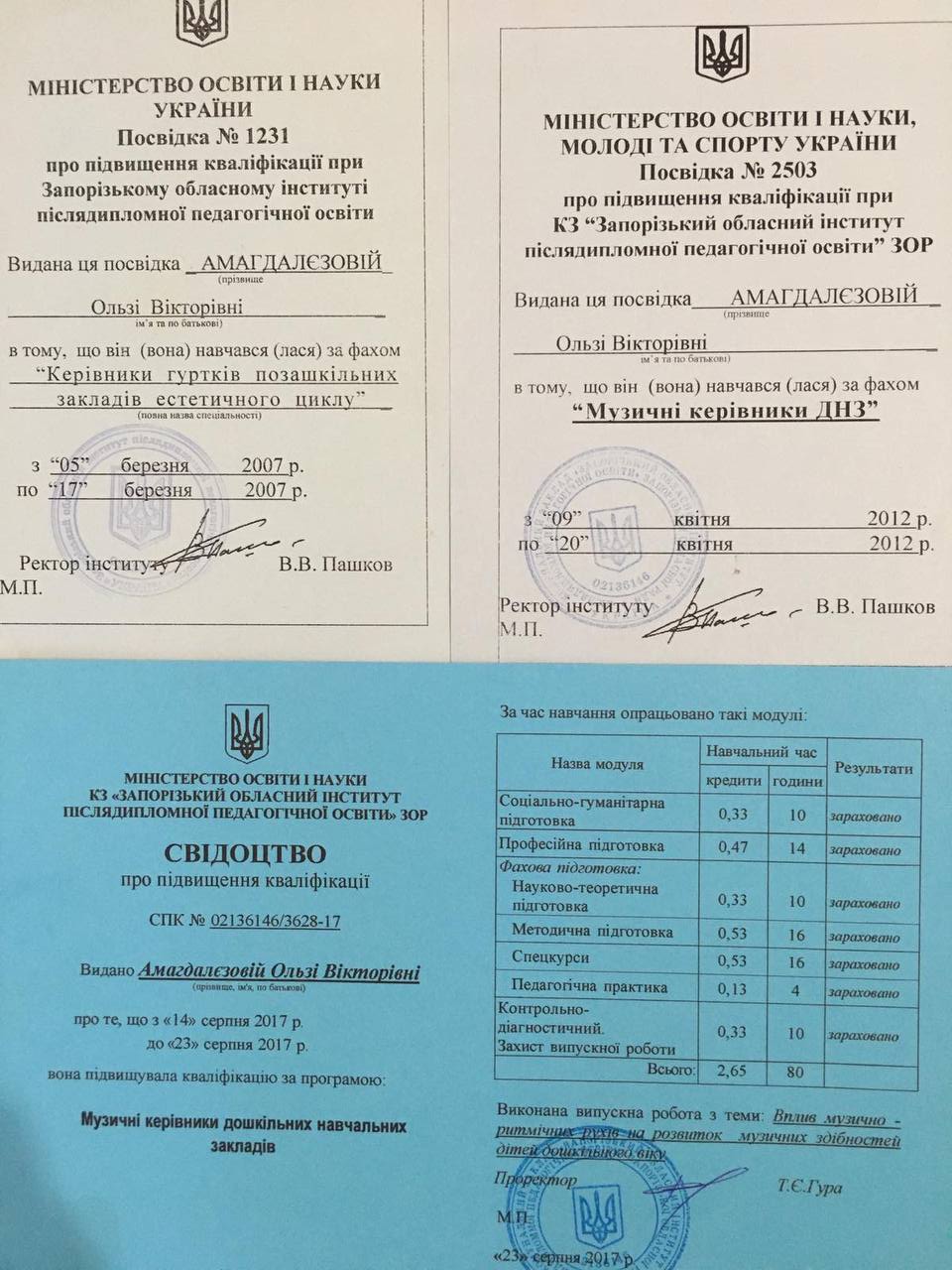 23.09.2002р.- пройшла курси підвищення кваліфікації при Запорізькому обласному інституті післядипломної педагогічної освіти за фахом  «Музичні керівники дошкільних навчальних закладів». 17.03.2007р.- пройшла курси підвищення кваліфікації при Запорізькому обласному інституті післядипломної педагогічної освіти за фахом  «Керівники гуртків позашкільних закладів естетичного циклу».20.04.2012р.- пройшла  курси підвищення кваліфікації при КЗ  «Запорізький обласний інститут післядипломної педагогічної освіти». ЗОР за фахом «Музичні керівники ДНЗ». 23.08.2017р.- пройшла курси підвищення кваліфікації  за програмою «Музичні керівники дошкільних навчальних закладів».
Підвищення кваліфікації.
Для підвищення професійного рівня пройшла курси методологічного модуля, базові курси онлайн, очні тренінги та прослухала більше ста Вебінарів.
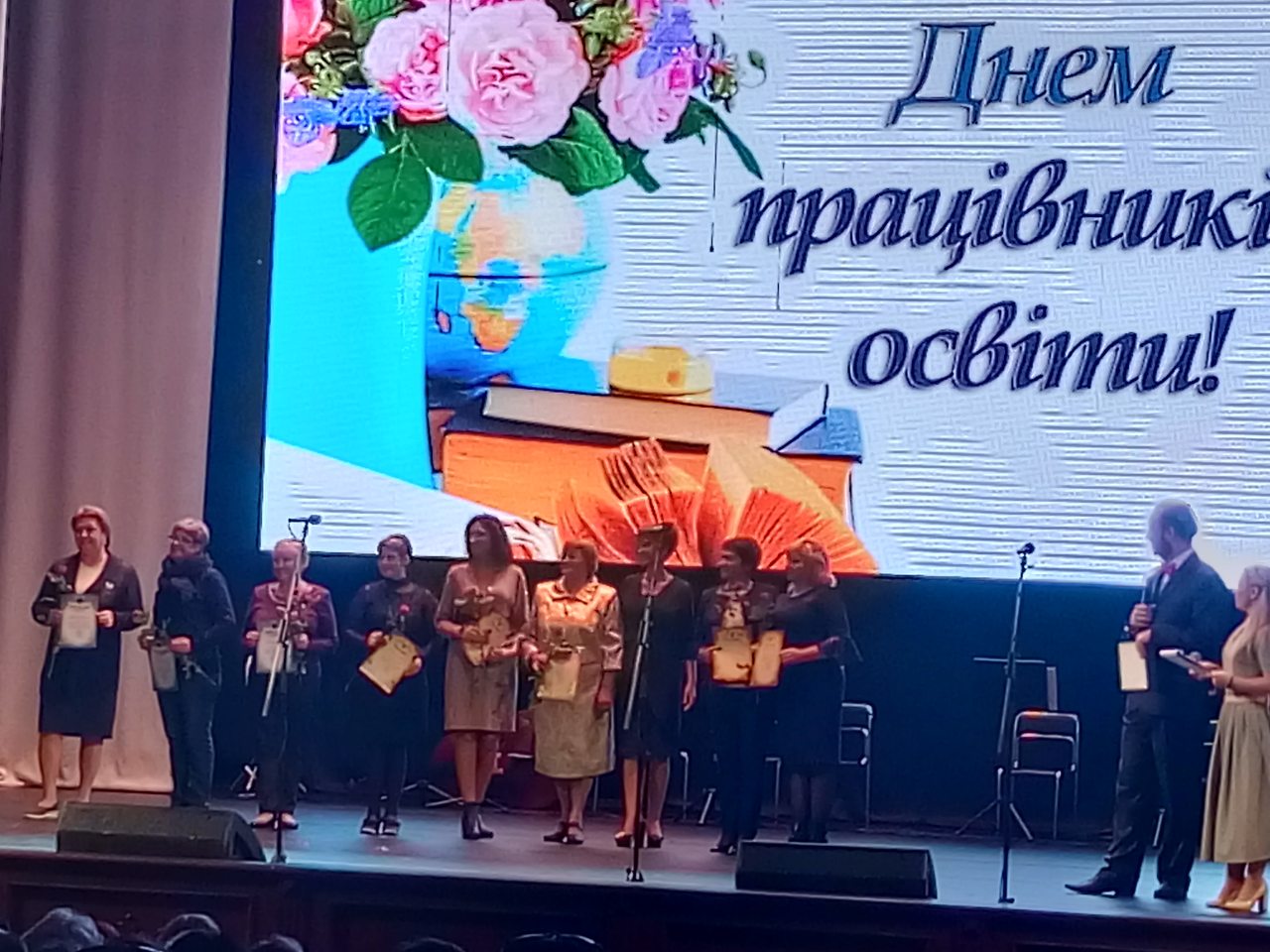 Участь у методичній роботі району, області, країни.
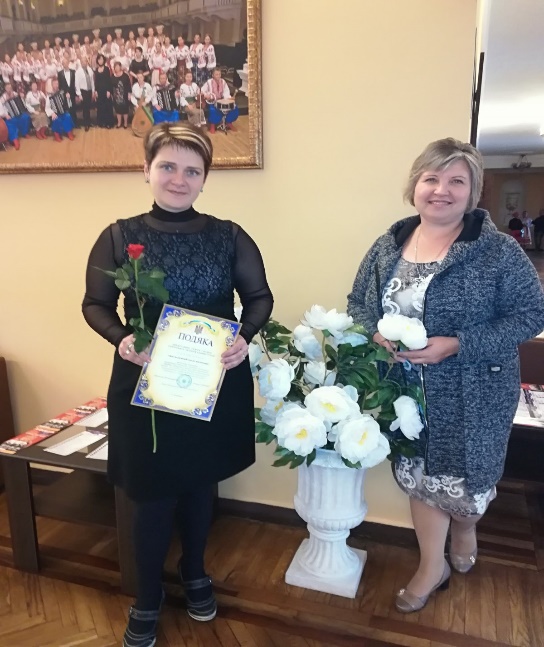 Кожного року приймаю участь у районному конкурсі «Моя країна – Україна!», де займаю призові місця.
Участь у II Міському талант- шоу «Зірочки дошкілля» в номінації «Співи»
Участь у обласному вокальному фестивалі-конкурсі «Мій рідній край».
Участь у Всеукраїнському краще оздоблення актової зали ЗДО «серед 100 кращих ЗДО України», де посіла друге рейтингове місце.
Участь у Всеукраїнському конкурсі «Краще естетичне оздоблення фойє ЗДО «серед 100 кращих ЗДО України», де посіла перше рейтингове місце.
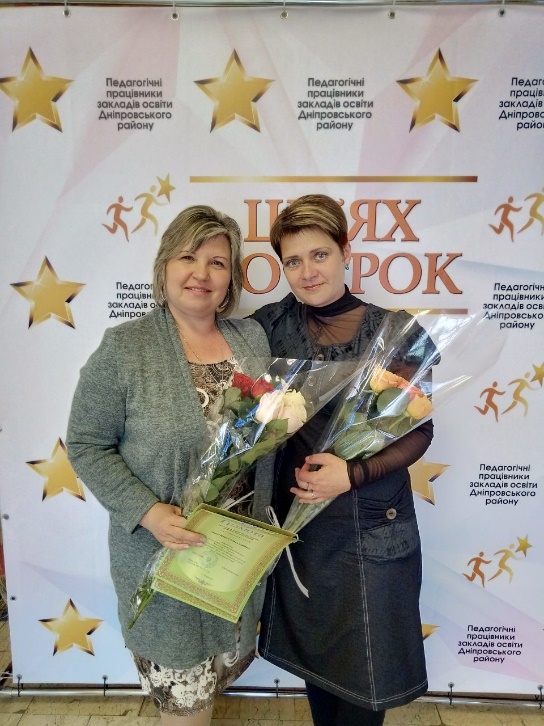 Мої досягнення:
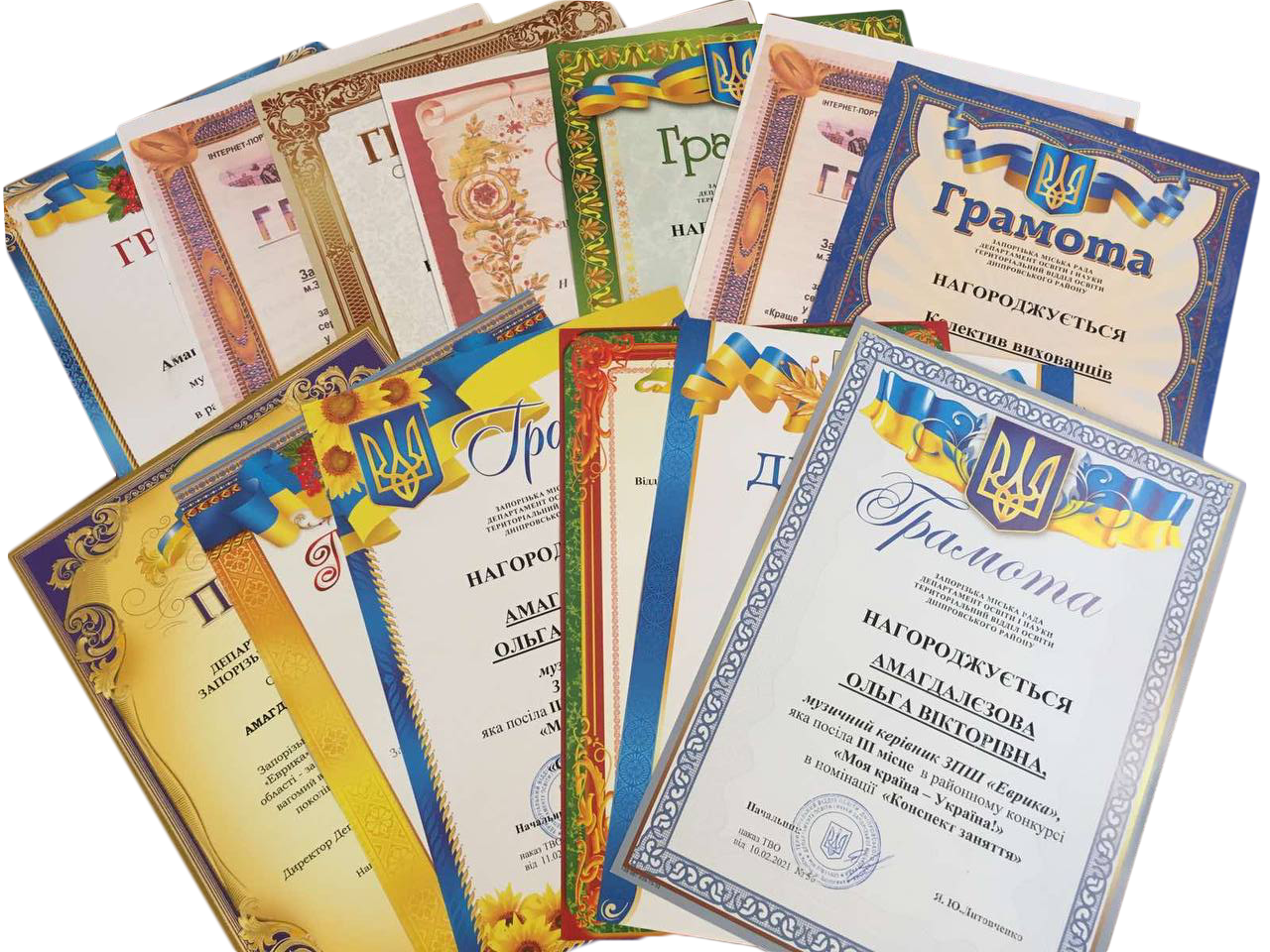 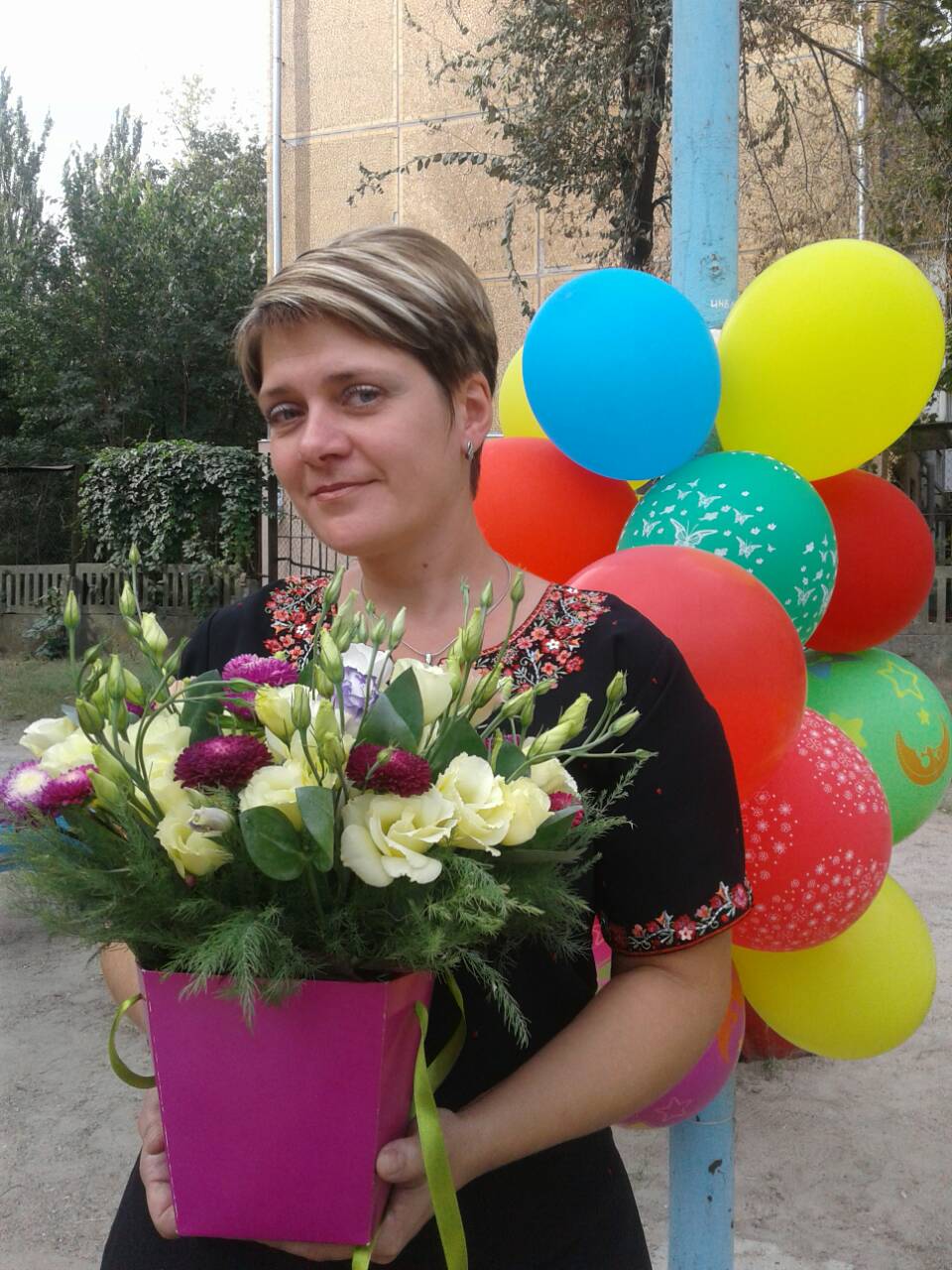 Самоосвітня діяльність:
« Музично-дидактична гра як засіб музичного розвитку дітей дошкільного віку».
Використання музично-дидактичних ігор дає найбільш змістовно здійснювати музичне виховання. Музично-дидактичні ігри –це навчальні матеріали, які дають змогу допомагати дітям в ігровій формі комплексно сприймати музичні здібності та викликати у дітей зорову, слухову і рухову активність і тим самим розширювати їхнє сприймання музики у цілому.
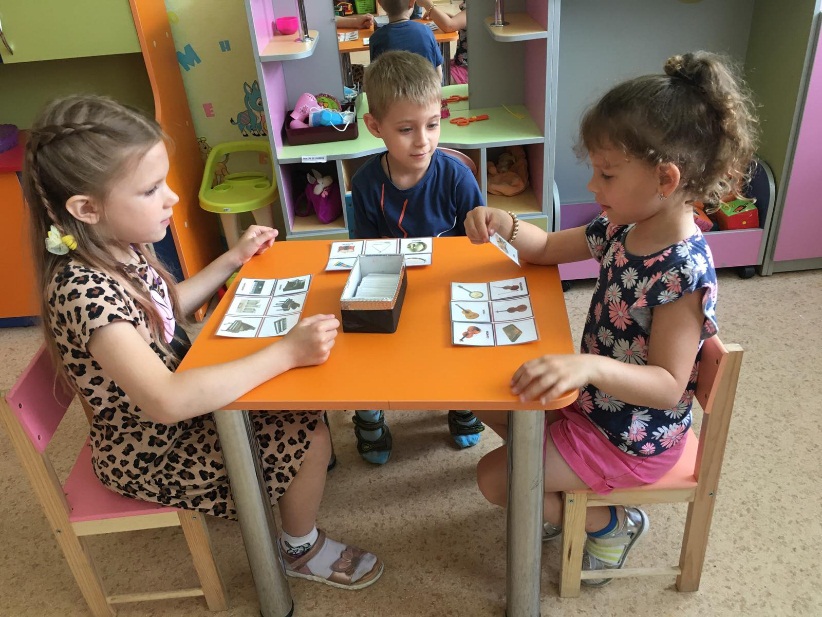 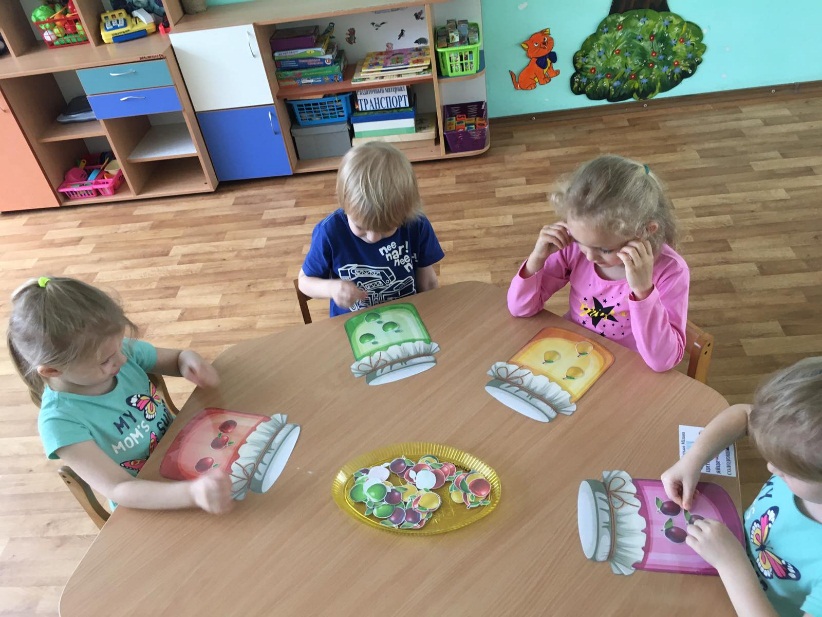 Музично-дидактична гра «Квітковий настрій»
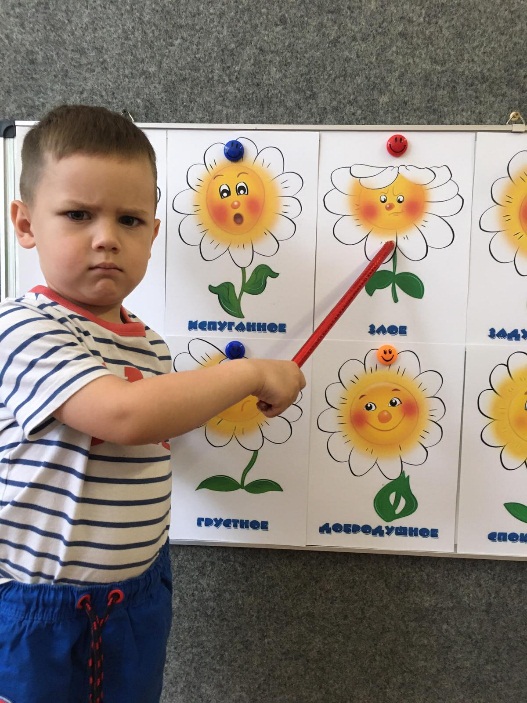 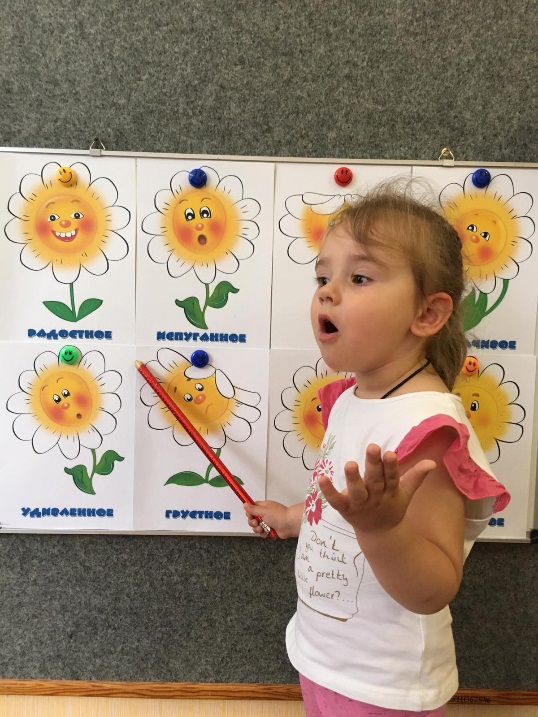 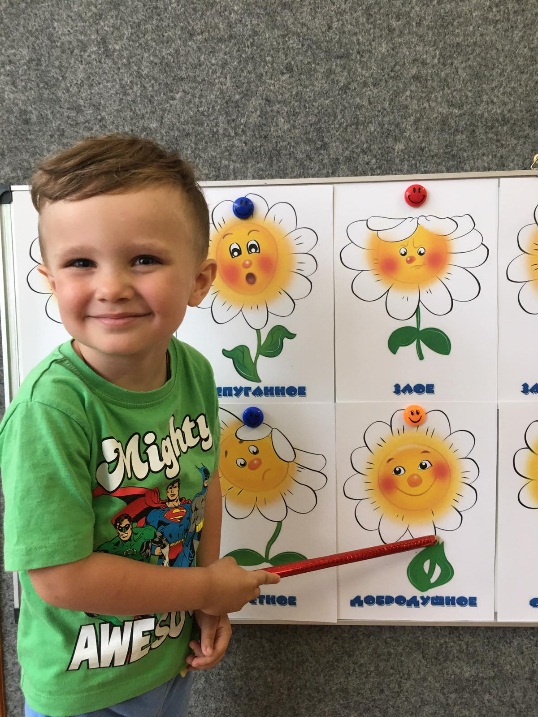 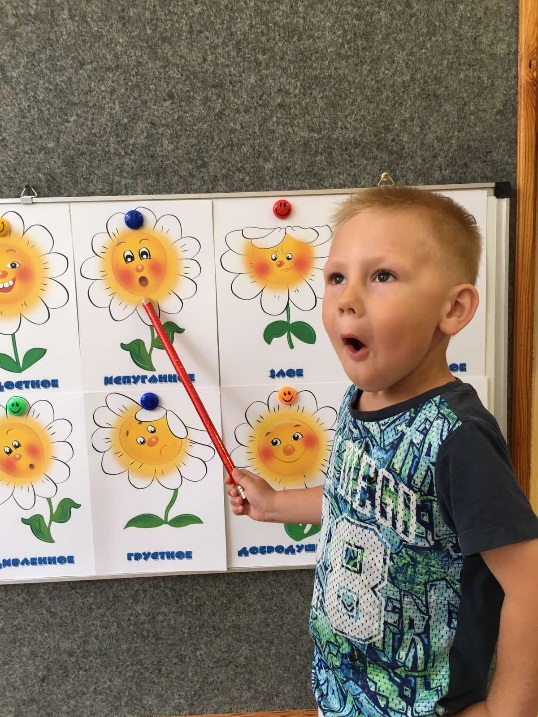 Музично-дидактична гра«Сонечко и дощик»
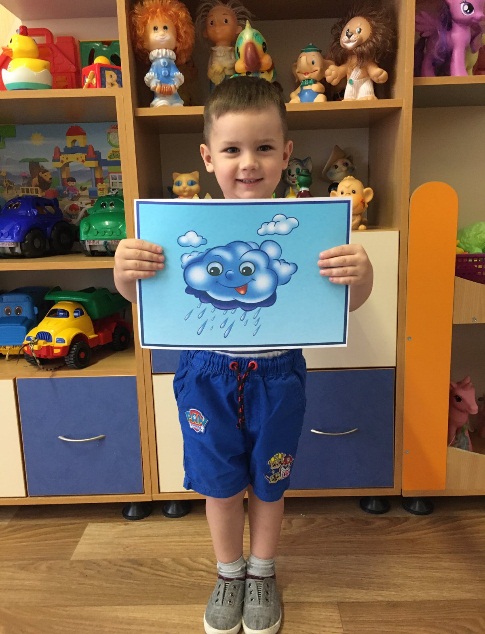 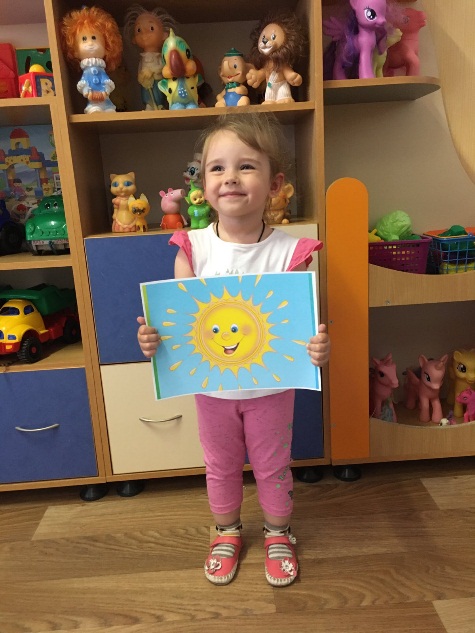 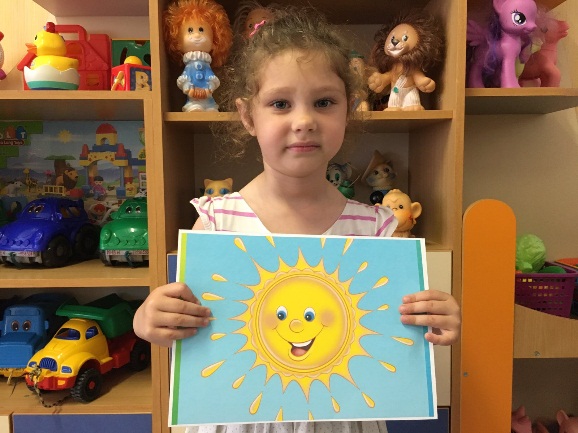 Музично-дидактична гра«Відтвори тінь»
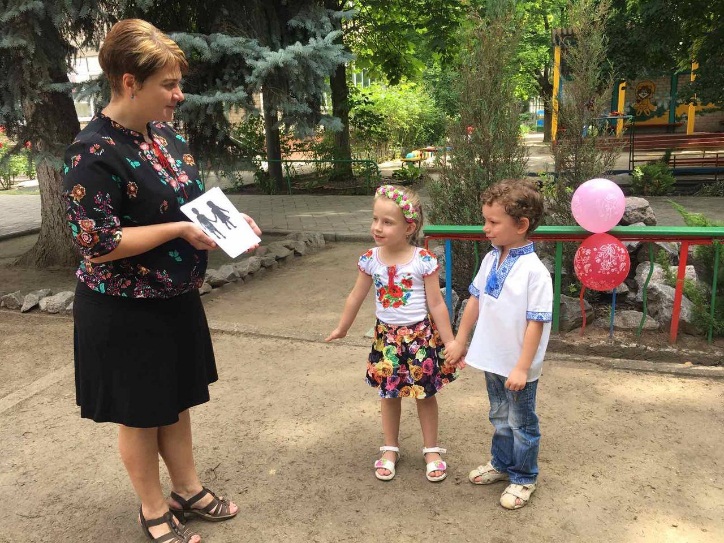 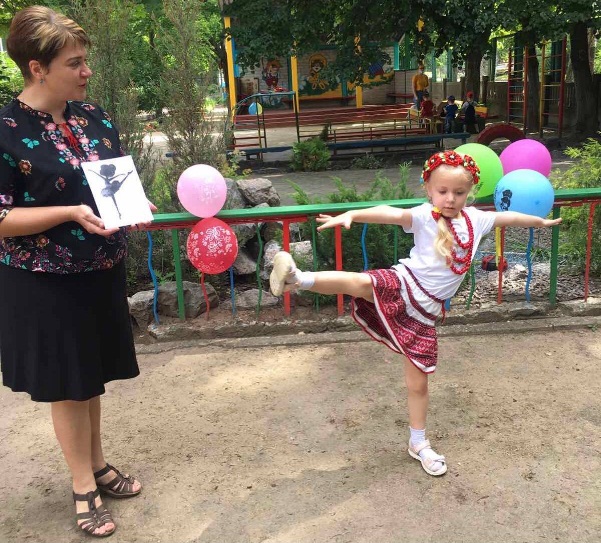 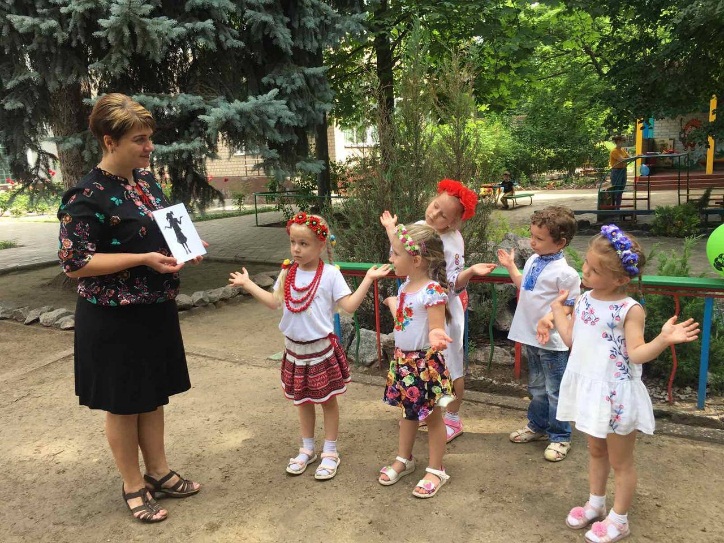 Музично-дидактичні ігри:
«Музичне лото»
«Смачний ритм»
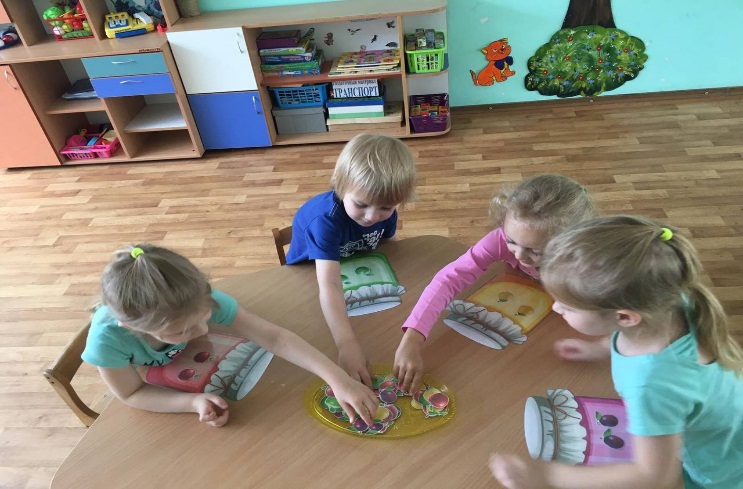 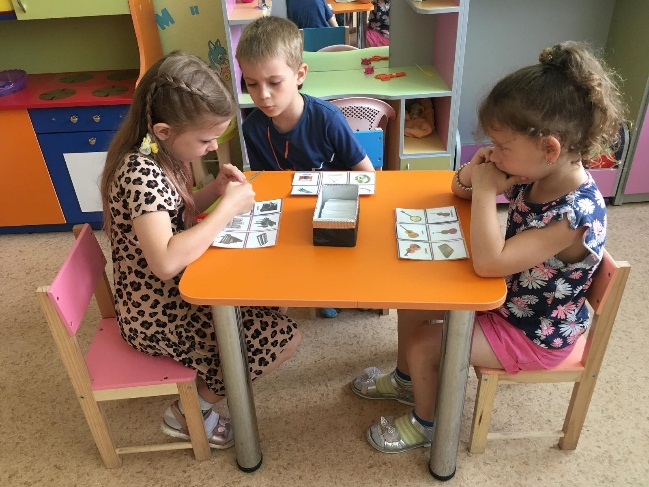 «Відгадай на чому граю»
«Ялиночка»
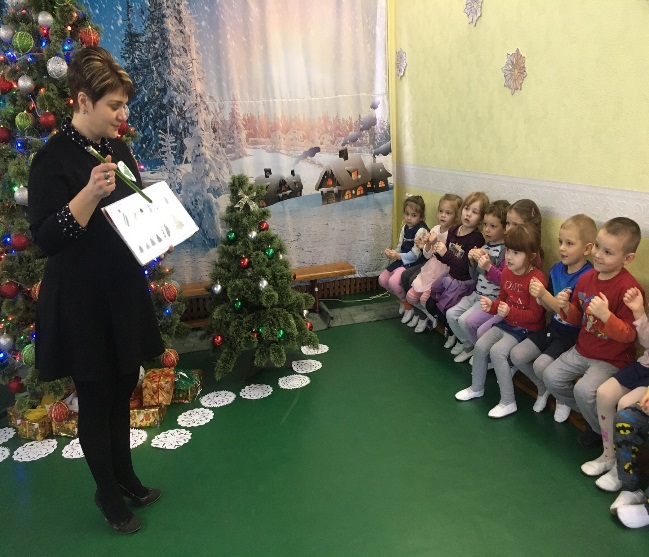 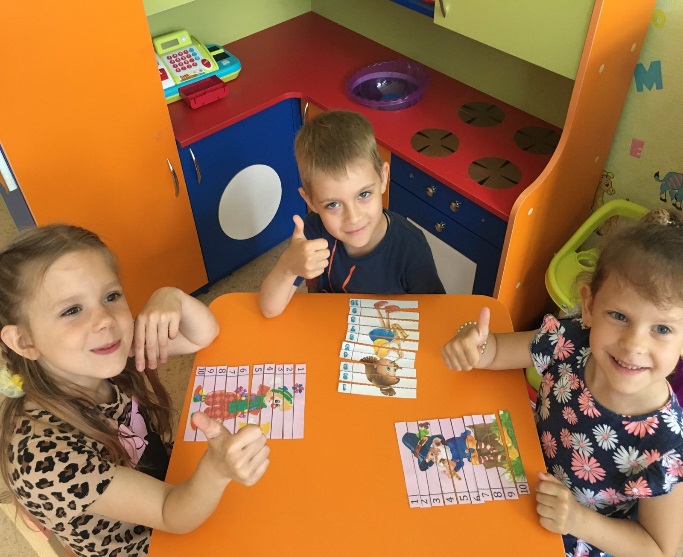 Музично-дидактичні ігри:
«Грайливі метелики»
«Ніжки-долоньки»
«Що звучить?»
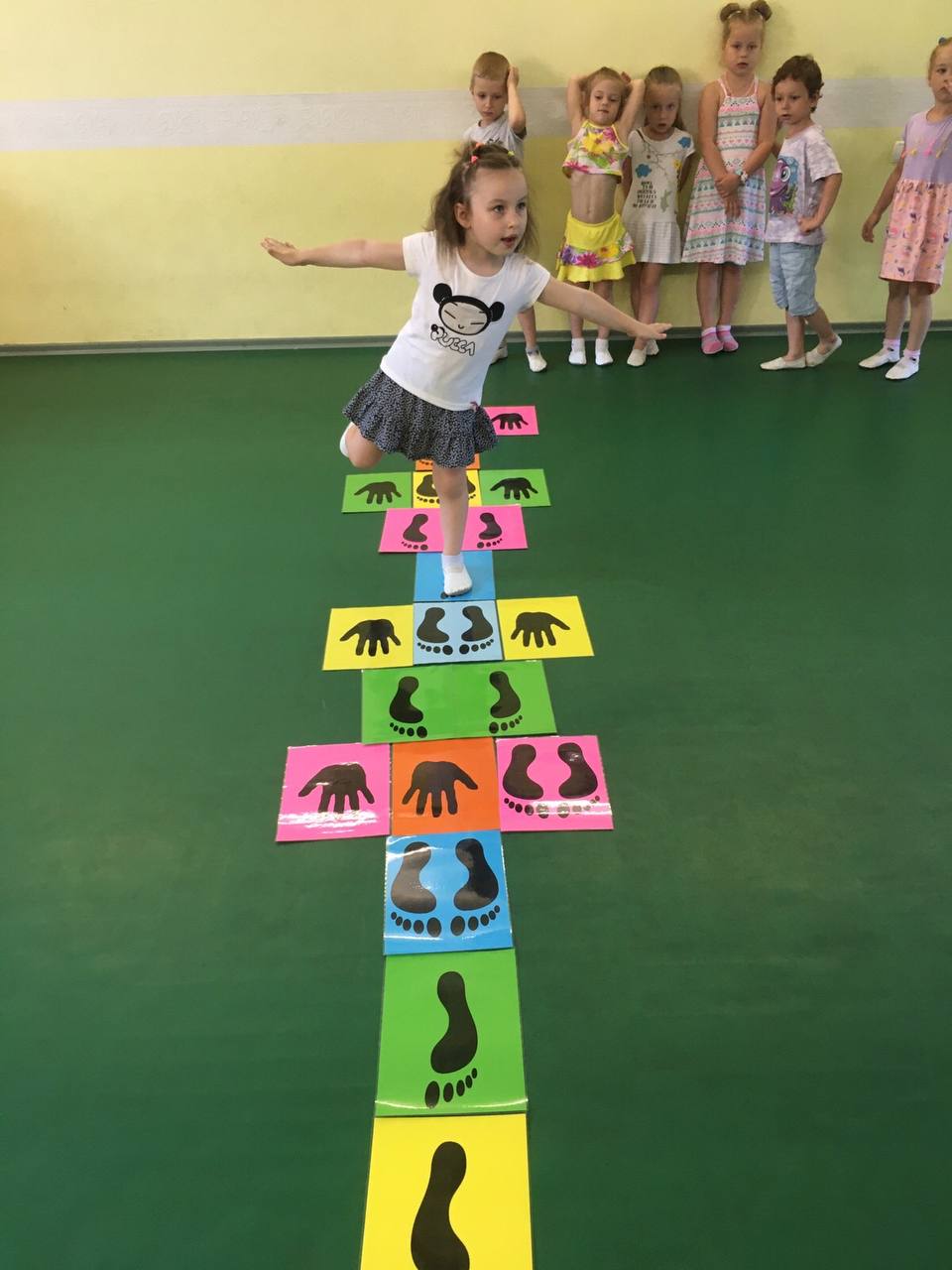 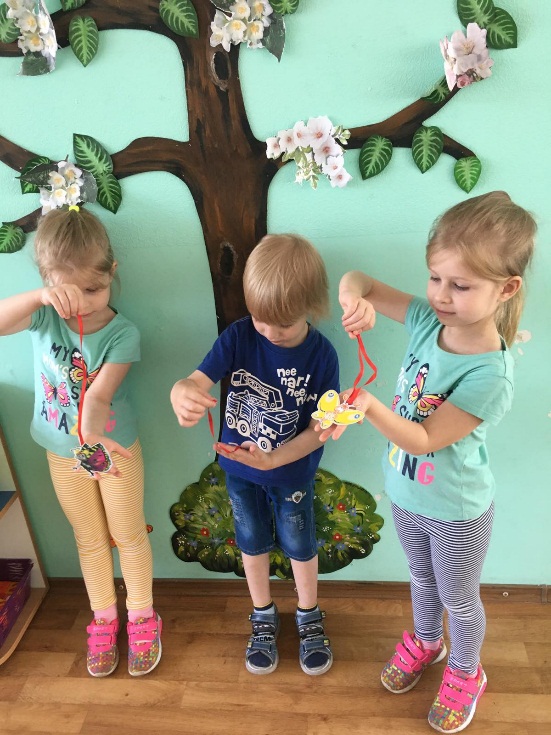 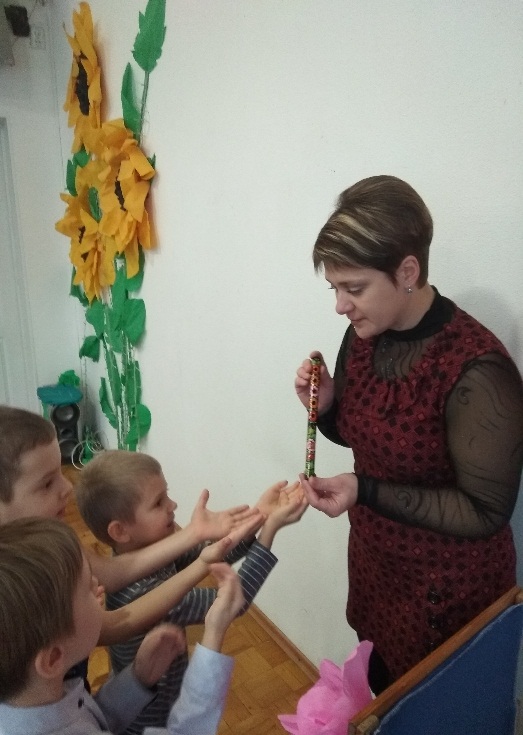 Музичне заняття:
Музично-ритмічна вправа
Слухання музики
Співи
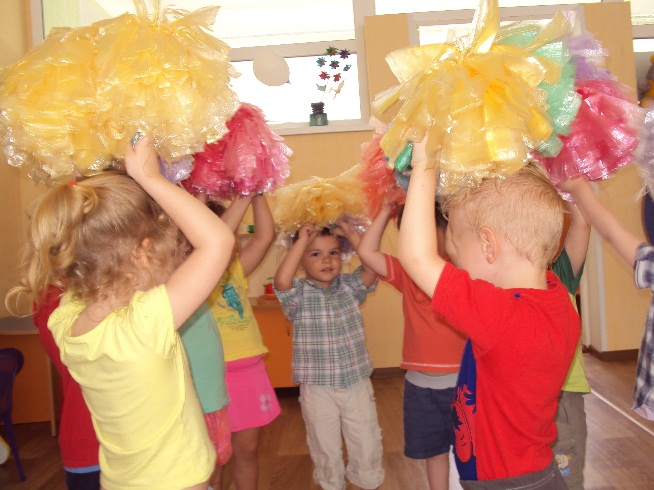 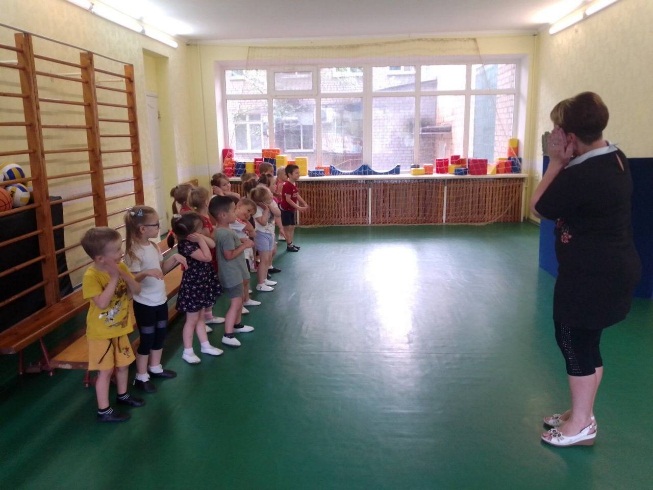 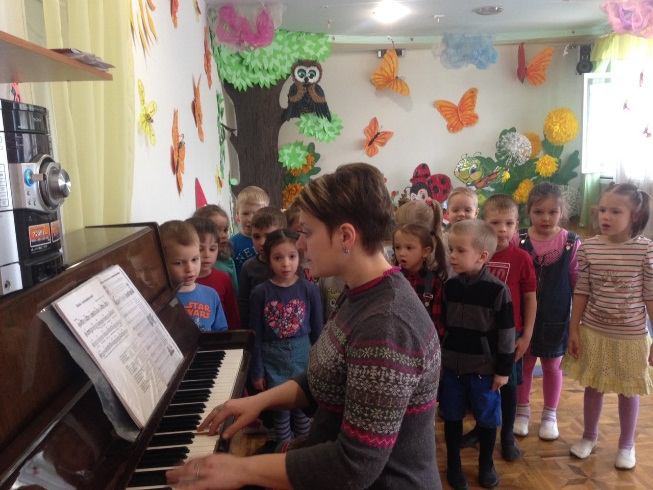 Паперовий оркестр
Музично-ритмічні рухи
Гра
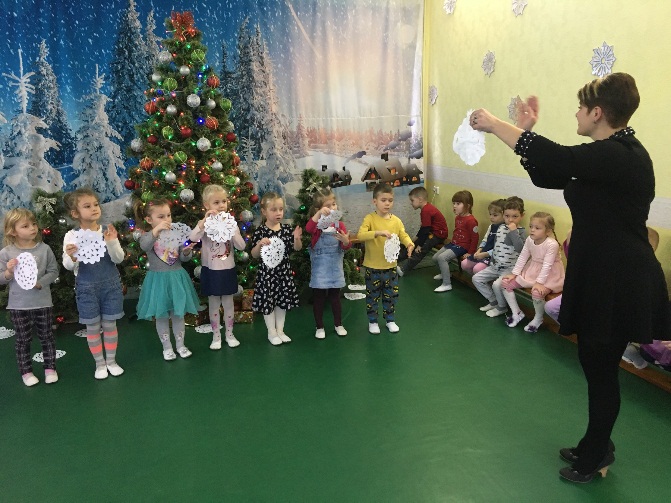 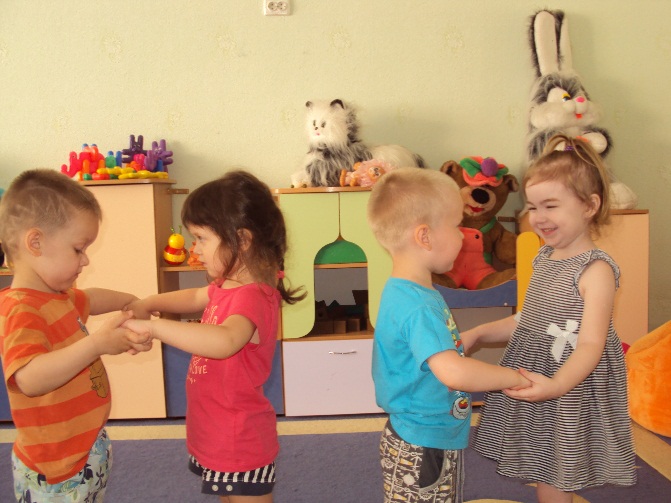 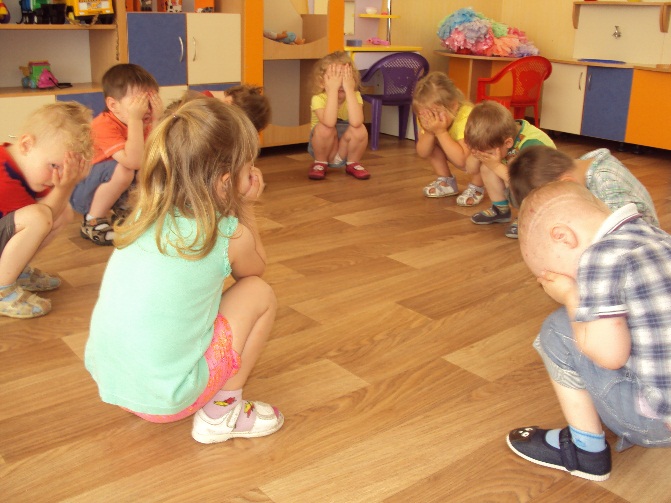 Осінні свята та розваги.
«Осінній ярмарок майстрів»
«Осінь золотава в гості завітала»
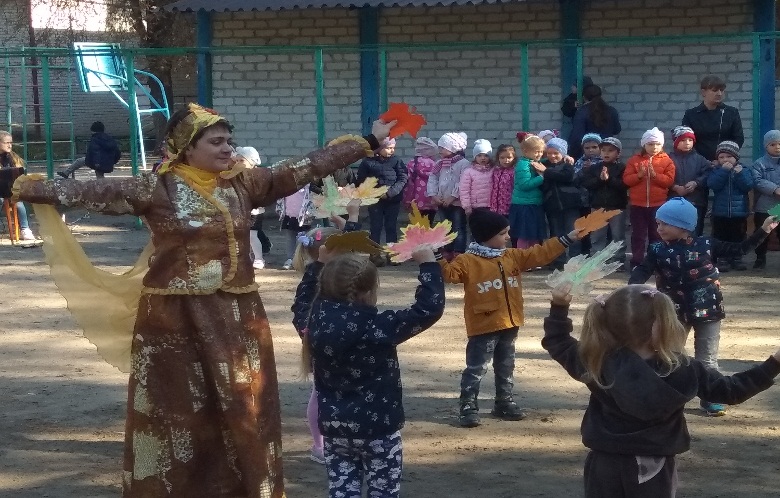 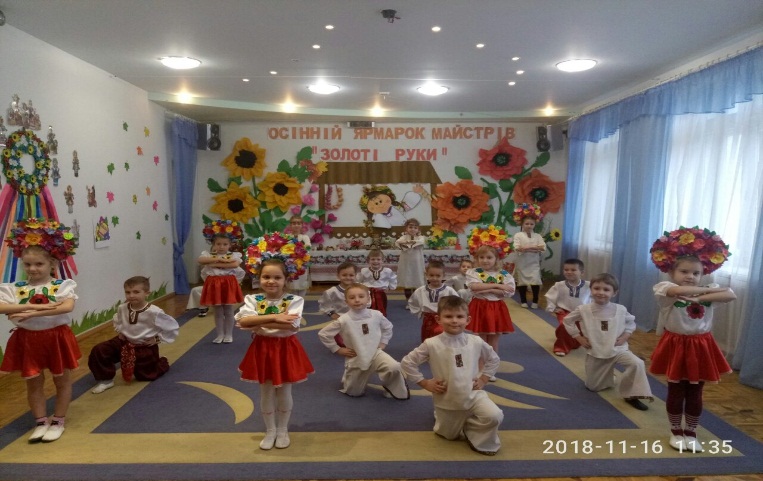 «Козацькому роду нема переводу»
«Україну квітчаємо, традиції вивчаємо»
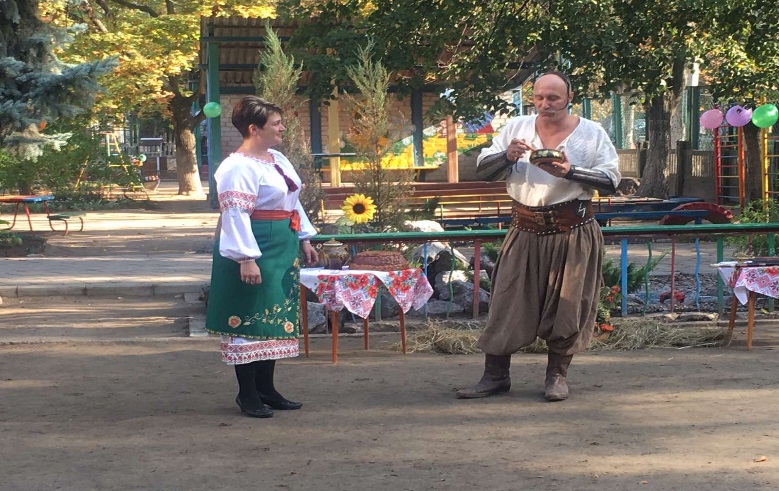 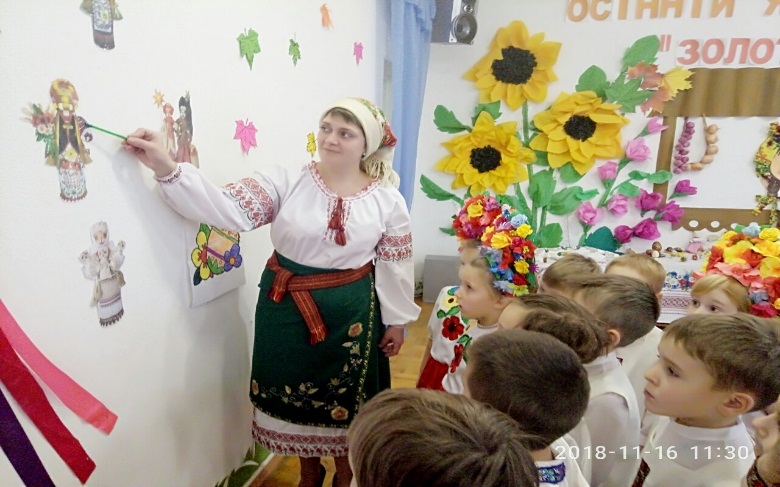 Зимові свята та розваги.
« Новий рік стрічаємо, ялинки захищаємо»
«Радощів багато-несе зимове свято»
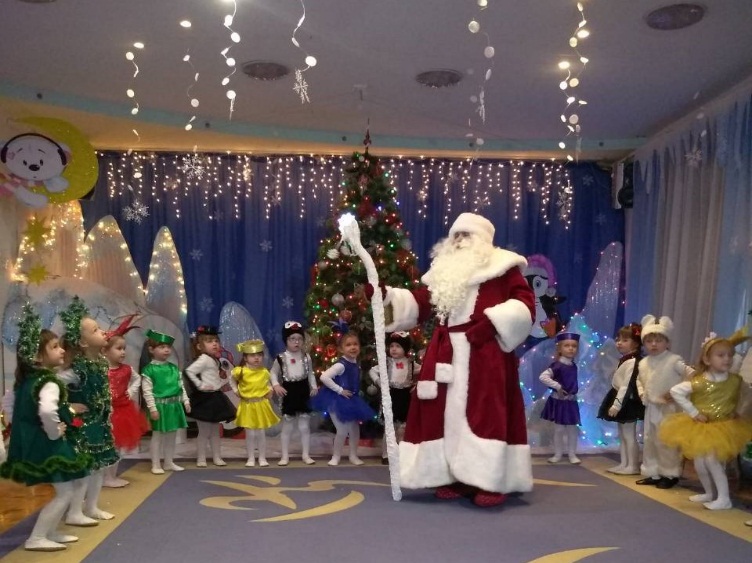 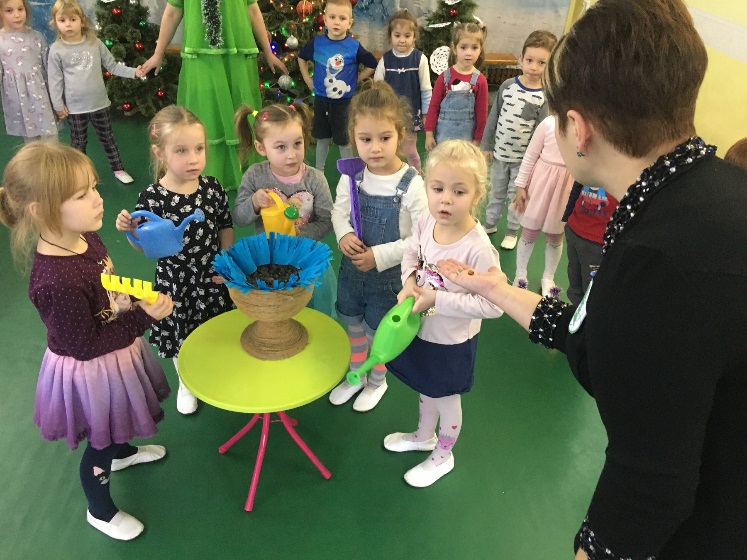 «Зі спортом дружити, без хвороб у світі жити»
«Як розсмішити принцесу Несміяну?»
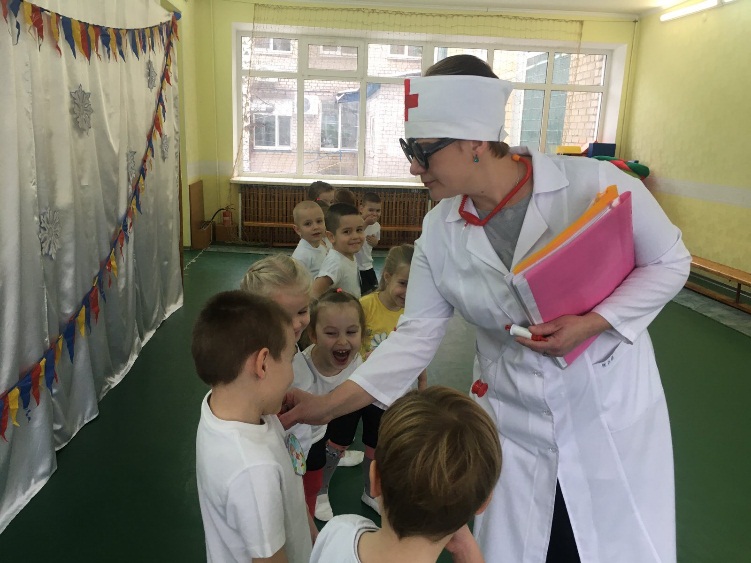 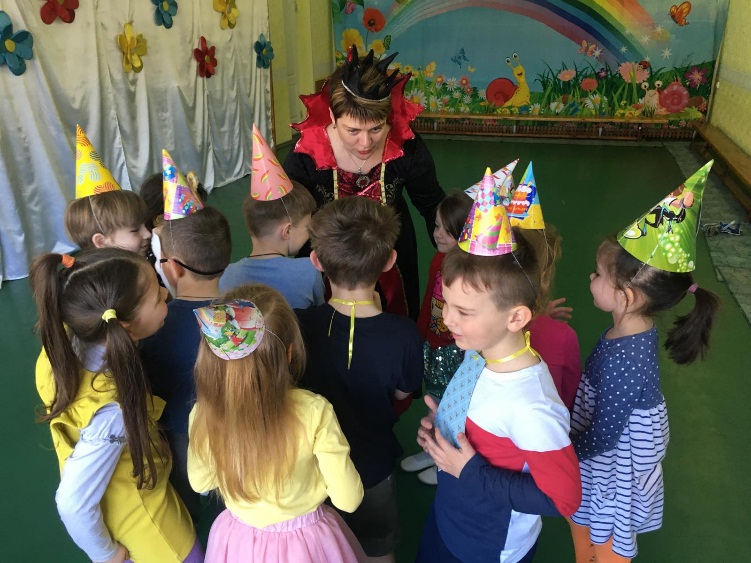 Весняні свята та розваги.
«Великдень зустрічаємо – танцюємо, співаємо»
«Великодні гуляння»
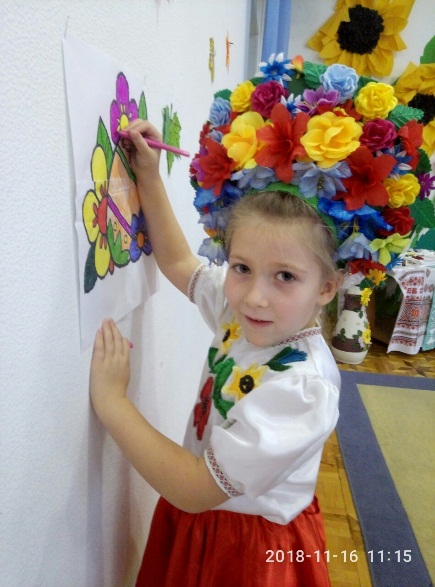 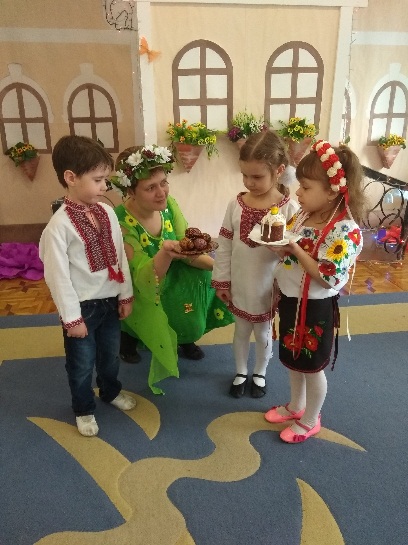 «Вогонь – ворог, вогонь – друг»
«Про матусю заспіваю та зі святом привітаю»
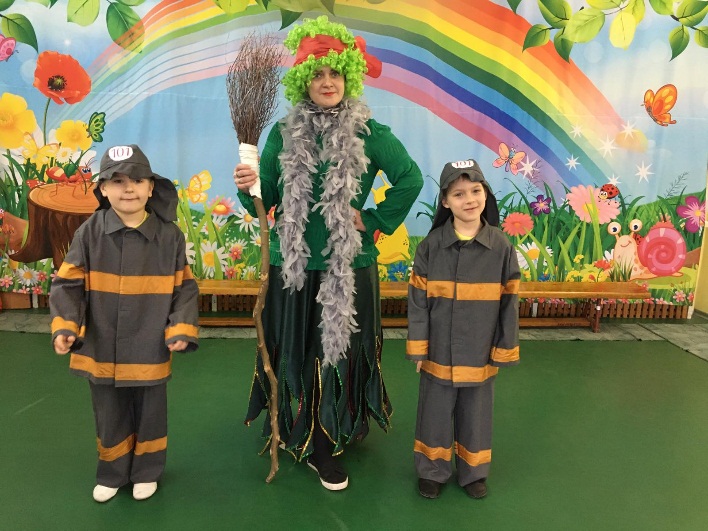 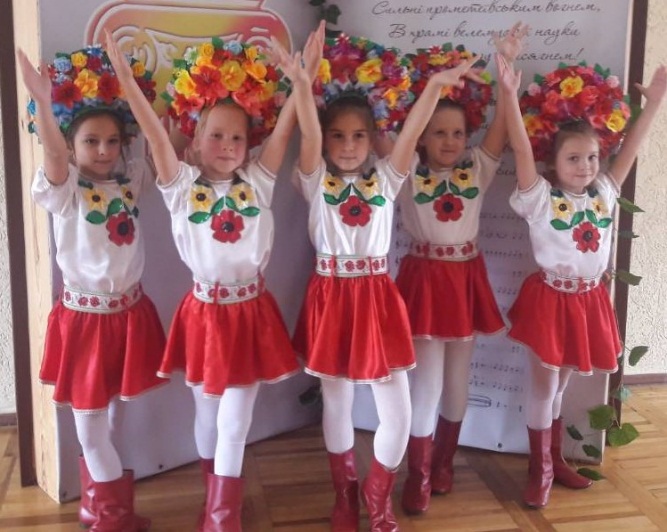 Літні свята та  розваги.
«В серці кожної дитини живе любов до України»
«Пригоди Маши та ведмедя»
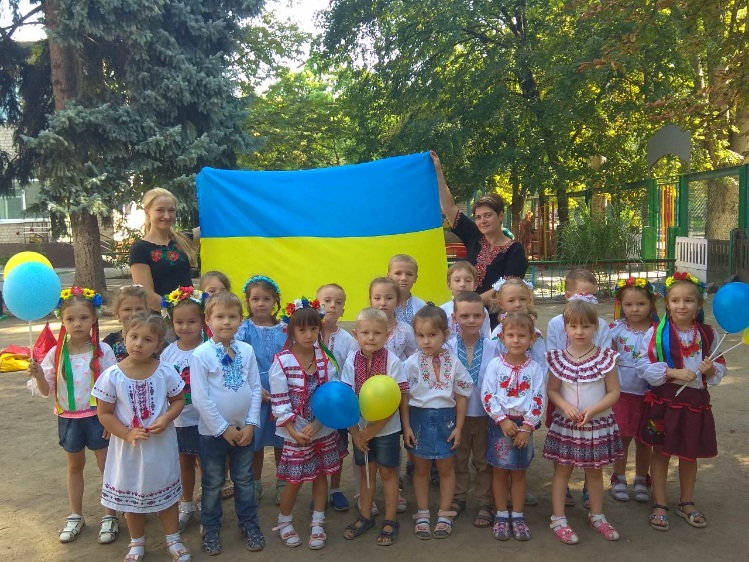 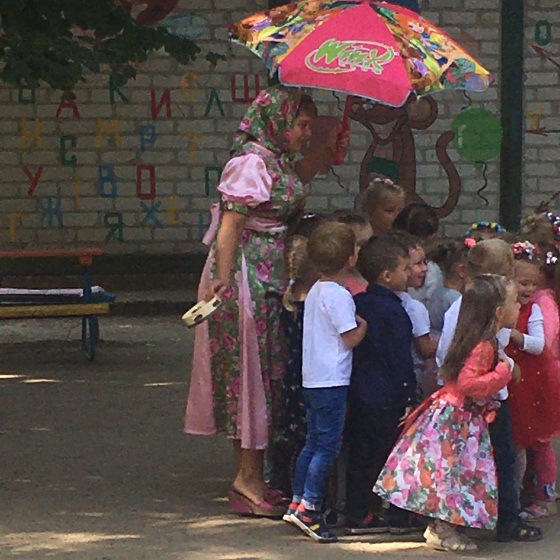 «Жовтий День – це колір сонця»
Театралізована вистава
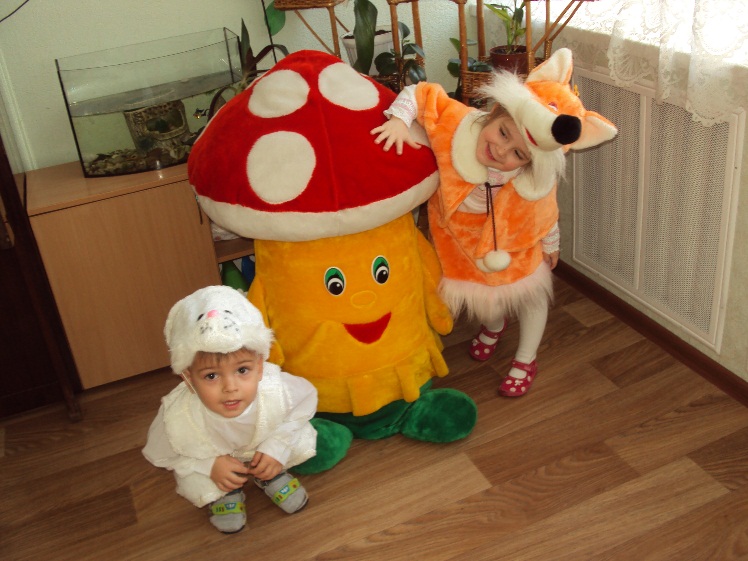 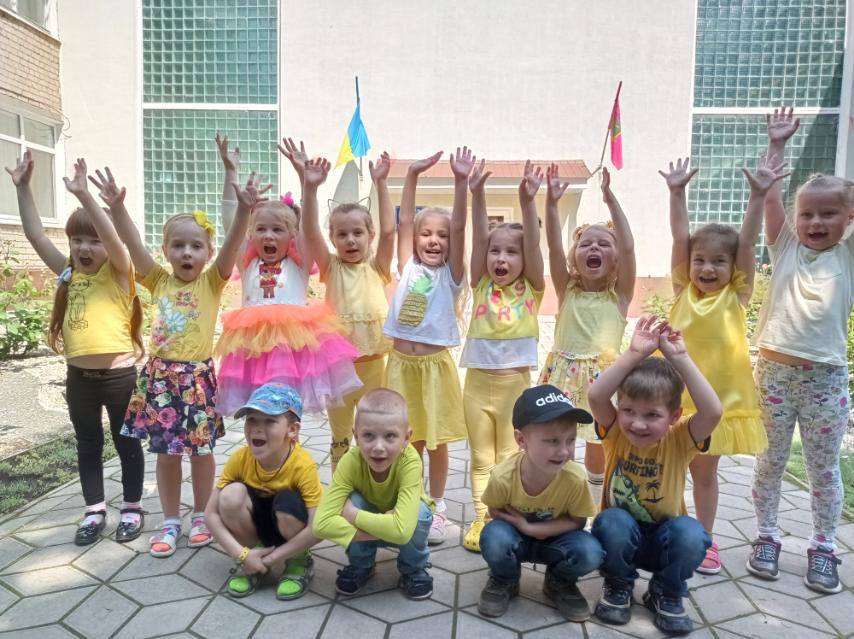 А я люблю, коли сміються діти, 
Коли на личку радість виграє.
А усмішка ясним промінням світить...
І в цьому мудрість виховання є.
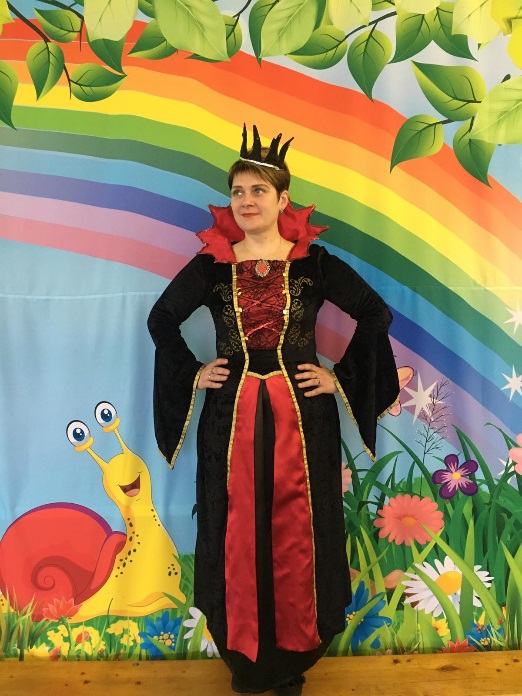 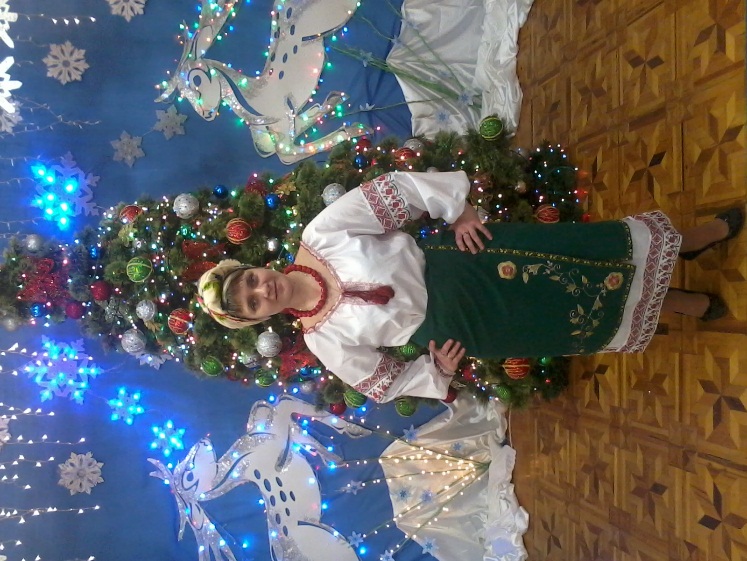 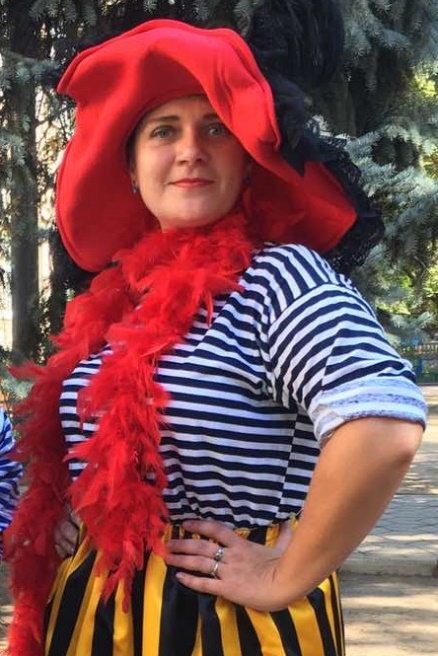 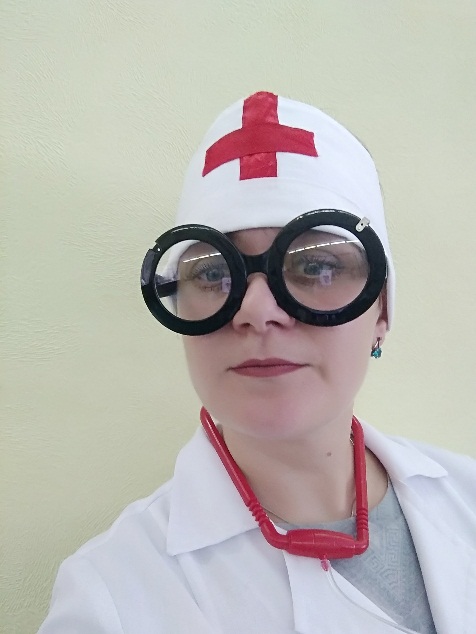 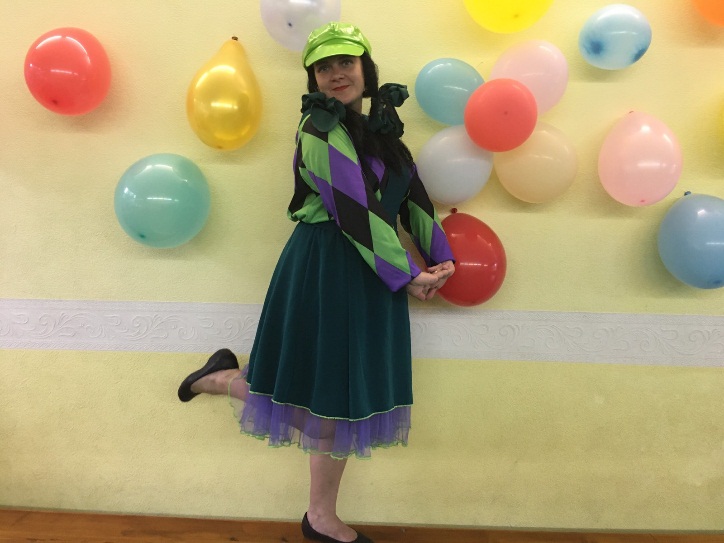 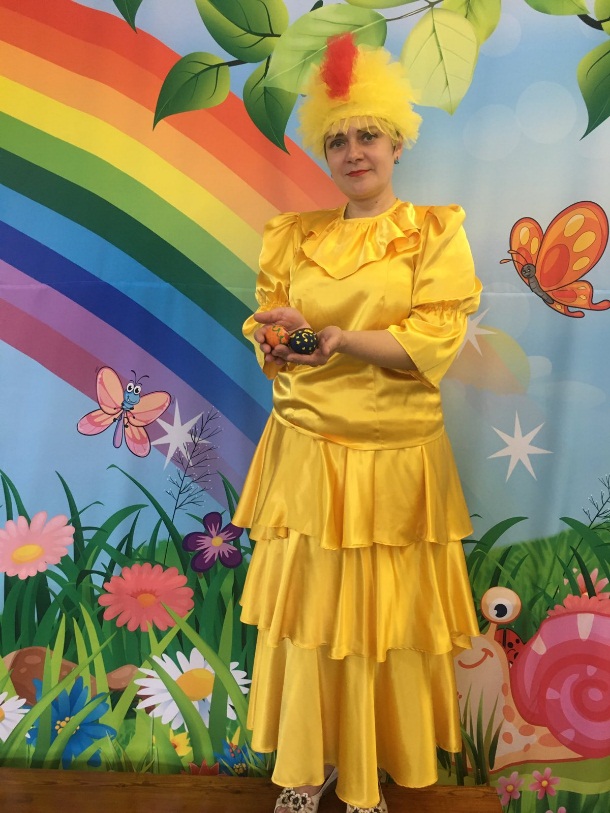 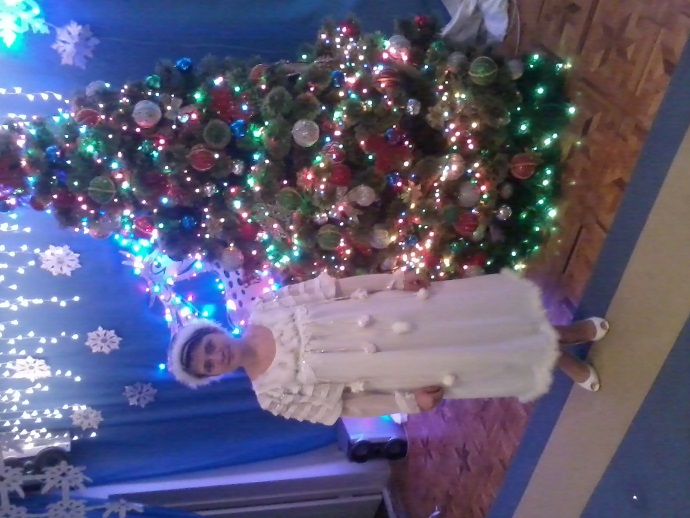 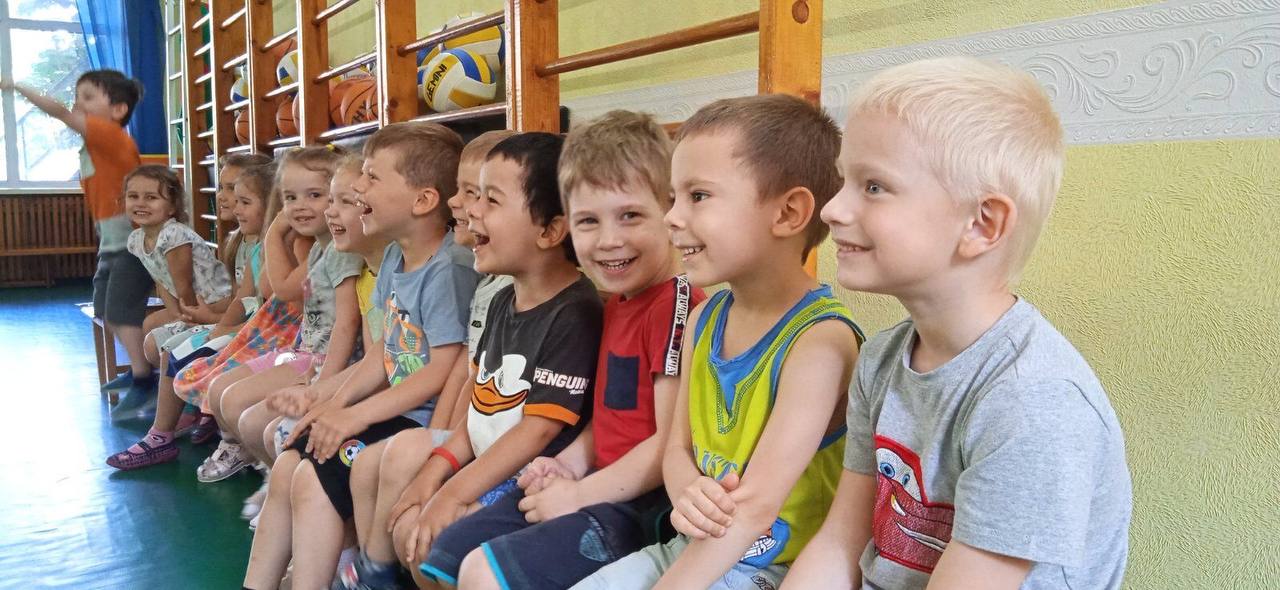 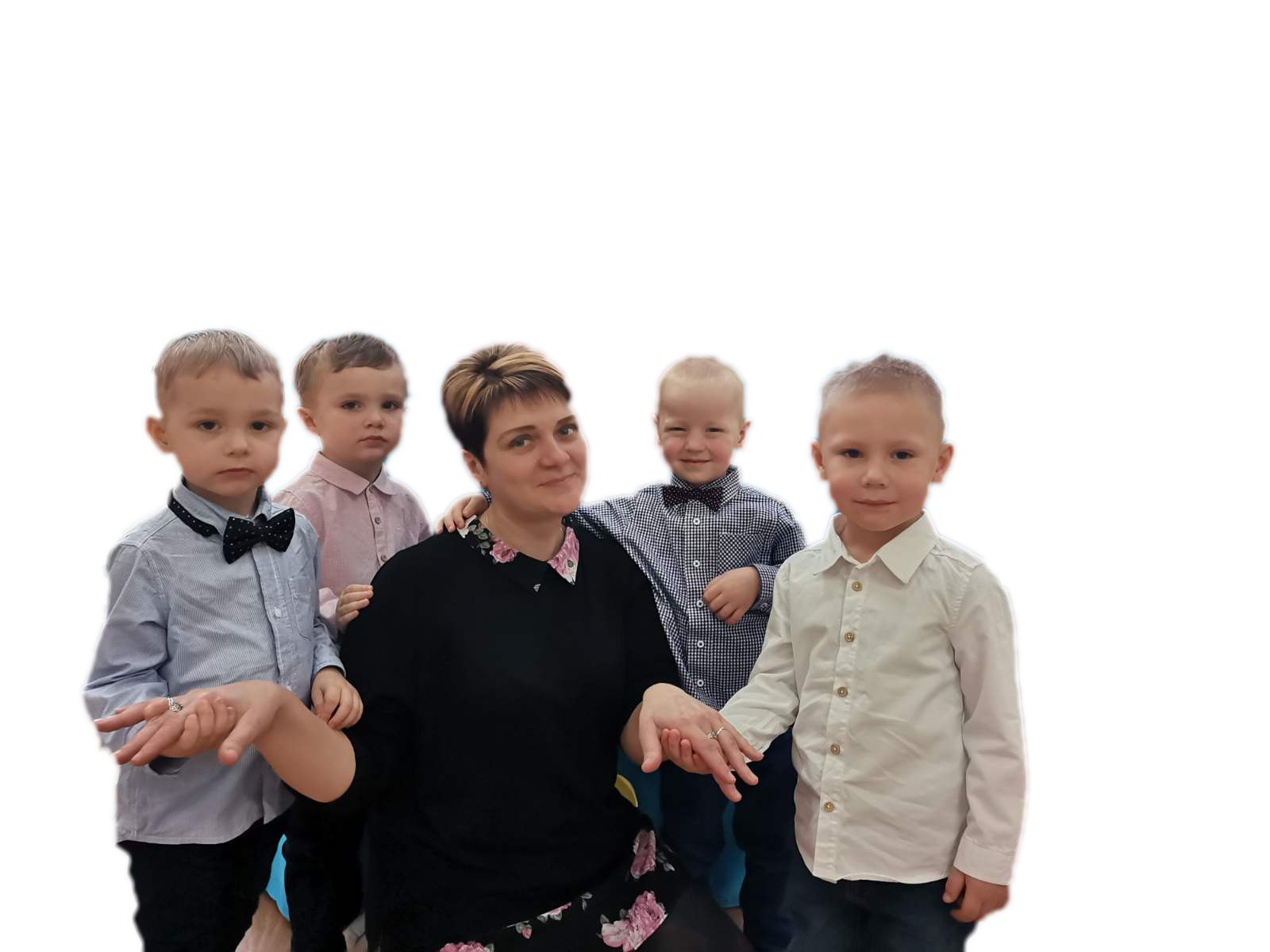 Дякую за увагу!